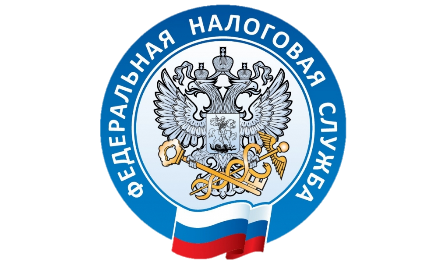 Основные ошибки налогоплательщиков, допущенные при заполнении деклараций по НДС, приводящие к формированию расхождений в ПК «АСК НДС-2»
Начальник контрольно-аналитического отдела
УФНС России по Новгородской области
Ашухина Елена Павловна
Автоматизированная система аск «ндс-2»
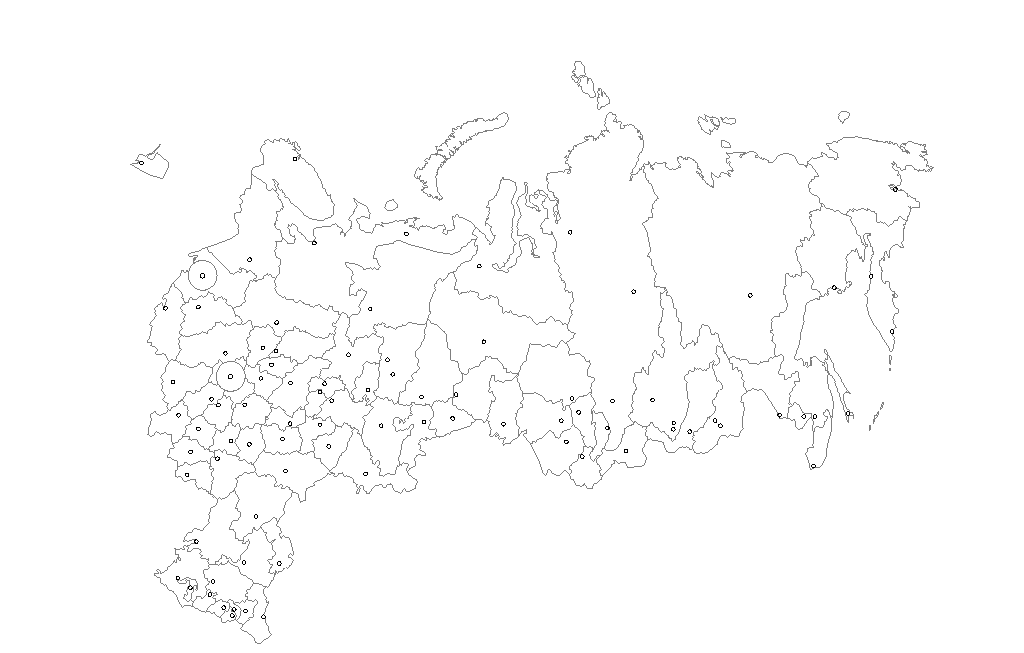 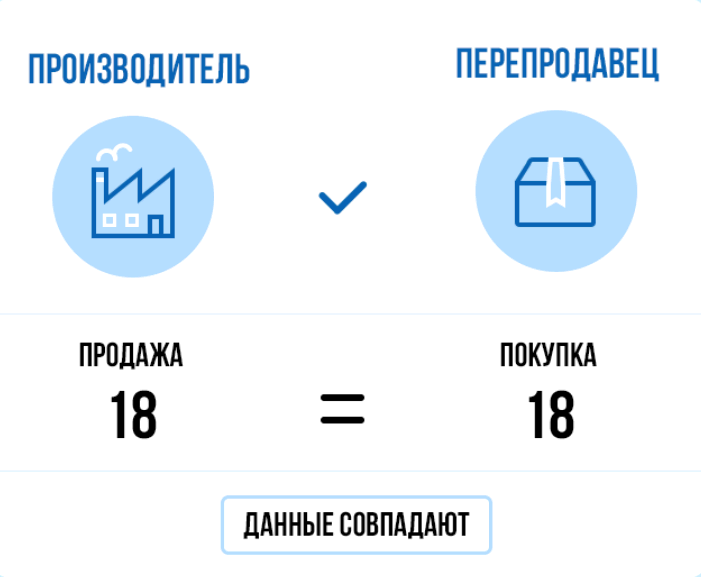 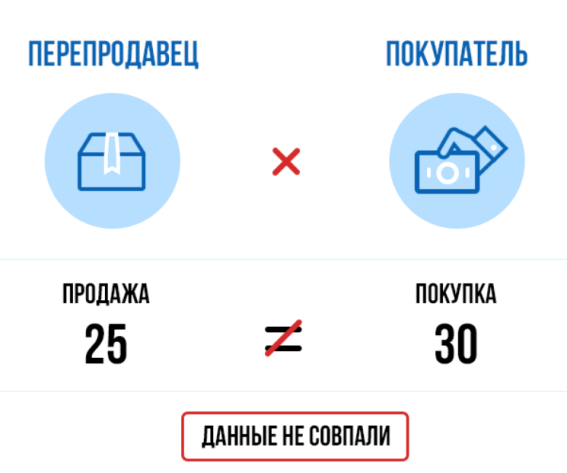 .
.
.
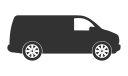 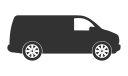 .
Позволяет автоматически сопоставлять данные контрагентов, 
выявлять и пресекать незаконную деятельность организаций
1
Автоматизированная система АСК НДС-2
Перечень налогоплательщиков, у которых выявлены расхождения в записях о счетах-фактурах
Автоматическое формирование и направление налогоплательщикам требований о представлении пояснений (либо представлении уточненной налоговой декларации)
Все налогоплательщики НДС обязаны обеспечить получение от налогового органа документов по ТКС и направить квитанцию о приеме таких документов в течение шести дней со дня их отправки налоговым органом (п 5.1. ст. 23 НК РФ)
2
Технические и методологические ошибки, связанные с заполнением счетов-фактур, книг покупок и продаж, журналов учета счетов-фактур
Представление пояснений в электронном виде по утвержденному  формату
(Приказ ФНС России от 16.12.2016 № ММВ-7-15/682@)
Представление уточненной декларации с устранением ошибок
3
Часто допускаемые ошибки:
Некорректное отражение сведений в счетах-фактурах: 
№ и дата, 
ИНН контрагента,
стоимость товаров (при отражении одной фактуры в нескольких налоговых периодах стоимость должна соответствовать, указанной в фактуре, при этом меняется только сумма НДС),
Не соответствие декларации контрольным соотношениям;
Не отражение (не корректное отражение) сведений книги продаж и покупок, а также журналов выставленных и полученных счетов-фактур при наличии показателей налоговой базы и вычетов в декларации;
Неверное указание кода видов операций (с 3 кв. 2016 в декларациях должны отражаться новые коды ПРИКАЗ ФНС России от 14.03.2016 №ММВ-7-3/136@, письмо ФНС России от 20.09.2016 №СД-4-3/17657);
Неверное отражение счетов-фактур по полученным и выданным авансовым платежам.
4
Причины ошибок при заполнении и представлении налоговых деклараций по НДСКод вида операций 01,02,21,22Отражение операций при выставлении и получении авансовых счетов-фактур
Авансы полученные
Авансы выданные
Раздел 8
Раздел 9
Раздел 8
Раздел 9
КВО 22 при отгрузке
КВО 02 при получении оплаты
КВО 02 при оплате
КВО 21 при отгрузке
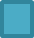 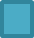 Реквизиты продавца – собственные реквизиты
Реквизиты покупателя – собственные реквизиты
КВО 01 при отгрузке
КВО 01 при отгрузке
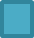 Разрыв в связи с неверным заполнением графы продавец/ покупатель в книге покупок/продаж
Решение:
Указываются реквизиты покупателя/ продавца – собственные реквизиты
5
Причины ошибок при заполнении и представлении налоговых деклараций по НДС    
Код вида операций 18
Отражение операций при выставлении и получении корректировочного счета-фактуры при уменьшении стоимости товара
Корректировочный счет-фактура
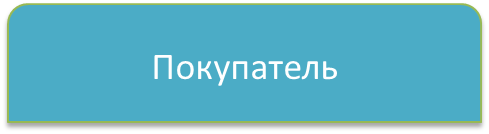 Продавец
Разрыв в связи с неверным указанием продавцом / покупателем КВО в книге покупок / продаж
Решение:
1. Отражать корректировочные счета-фактура на уменьшение стоимости в книге покупок /продаж с КВО 18
2. Указывать реквизиты покупателя / продавца – собственные реквизиты
3. Указывать стоимость покупок / продаж  и сумму НДС  - разницу стоимости по корректировочному и первичному счету-фактуре
6
Причины ошибок при заполнении и представлении налоговых деклараций по НДС
Код вида операции 20
КВО 20 используется для отражения операций по импорту.
В графе 3 «Номер и дата счета-фактуры продавца» указывается номер таможенной декларации, 
по структуре – XXXXXXXX/YYYYYY/ZZZZZZZ или XXXXXXXX/YYYYYY/ZZZZZZZ 
где:
XXXXXXXX (1-8 символы) - код таможенного органа, зарегистрировавшего ДТ;
YYYYYY (9-14 символы) - дата регистрации ДТ (день, месяц, две последние цифры года);
ZZZZZZZ (15-21 символы) - порядковый номер ДТ, присваиваемый по журналу регистрации ДТ таможенным органом, зарегистрировавшим ДТ (начинается с единицы с каждого календарного года). 
Все элементы регистрационного номера ДТ указываются через знак разделителя "/", при этом, пробелы между элементами не допускаются.
Внимание: При отражении в книге покупок данных по таможенной декларации в отношении товаров ввозимых на территорию Российской Федерации, графа 10: «ИНН/КПП продавца» не заполняется.
7
Причины ошибок при заполнении и представлении налоговых деклараций по НДС
Внимание. При заполнении журнала учета полученных и выставленных счетов-фактур, в графах 10 - 12 части 1 журнала учета указываются сведения из счетов-фактур, полученных от продавцов, из граф 4, 8, 9 части 2 журнала учета.
8
Коды видов операций по НДС
Какие коды видов операций могут быть отражены:

в книге покупок: 01, 02 , 06, 13, 15, 16, 17, 18, 19, 20, 22, 23, 24, 25, 26, 27, 28, 32, 34, 36, 41, 42, 43, 44, 45;

в книге продаж: 01, 02 , 06, 10, 13, 14, 15, 18, 21, 26, 27, 28, 29, 30, 31, 33, 34, 35, 37, 38, 39, 40, 41, 42, 43, 44;

в журналах: 01, 02, 13, 15, 18, 19, 20, 27, 28, 29, 30, 33, 34, 37, 38, 39, 40, 45.
9
Коды видов операций по НДС
Каких кодов не может быть:
в книге покупок: 10, 14, 21, 29, 30, 31,33, 35, 37, 38, 39, 40;

в книге продаж: 16, 17 ,19, 20, 22, 23, 24, 25, 32, 36, 45;

в журнале: 06, 10, 14, 16, 17, 21, 22, 23, 24, 25, 26, 31, 32, 35, 36, 41, 42, 43, 44, 45;

Какие коды нельзя сочетать с другими кодами: 
06, 16 - 29, 31- 45.
10
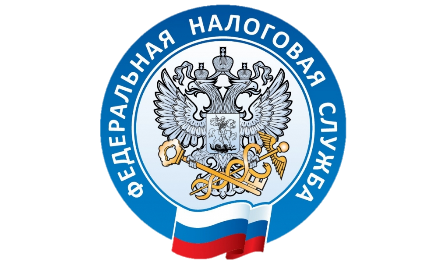 Спасибо за внимание